VZOR
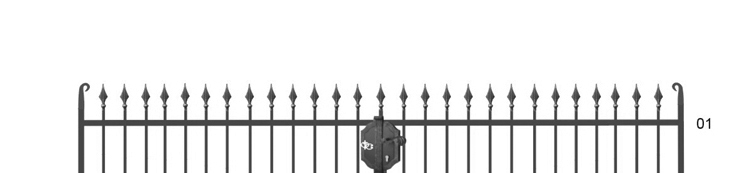 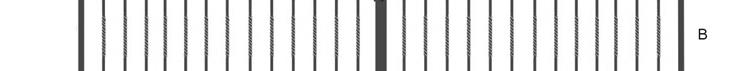 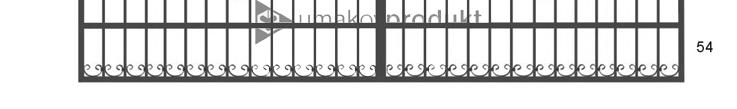 VZOR
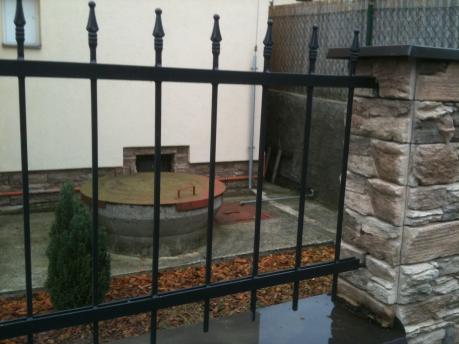 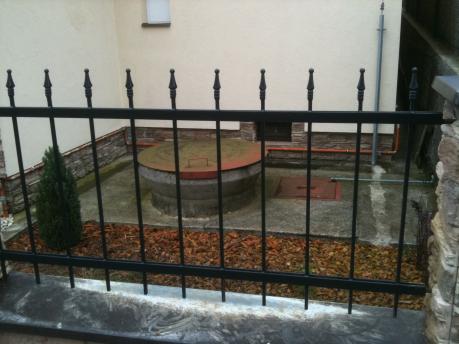